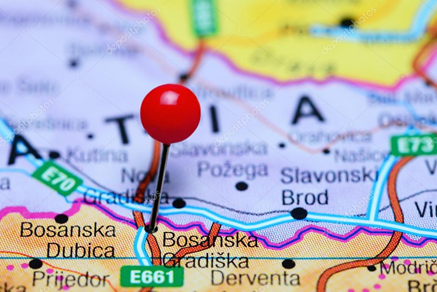 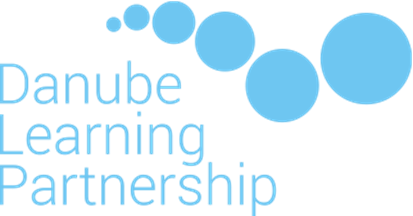 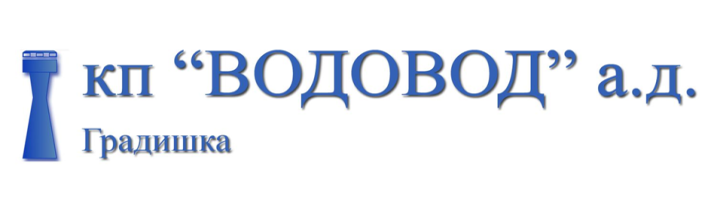 Sandro Zeničanin
Ivana Torbica
KP ’’Vodovod’’ a.d Gradiška
Improving our utility’s performance through participating in D-Leap programs
Vienna, 20.05.2019.
City and municipality Gradiška
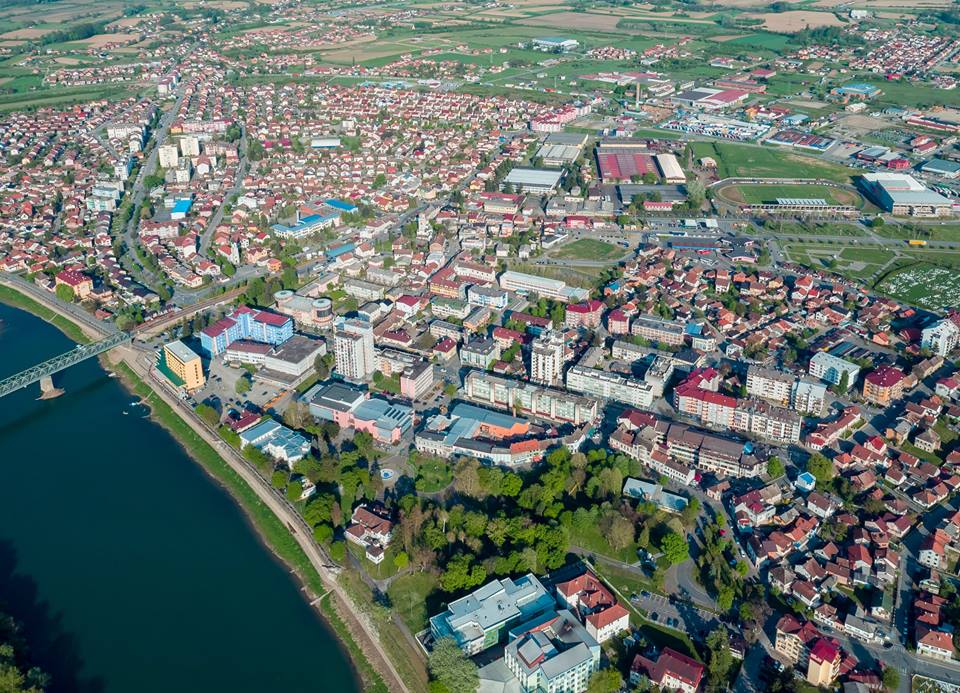 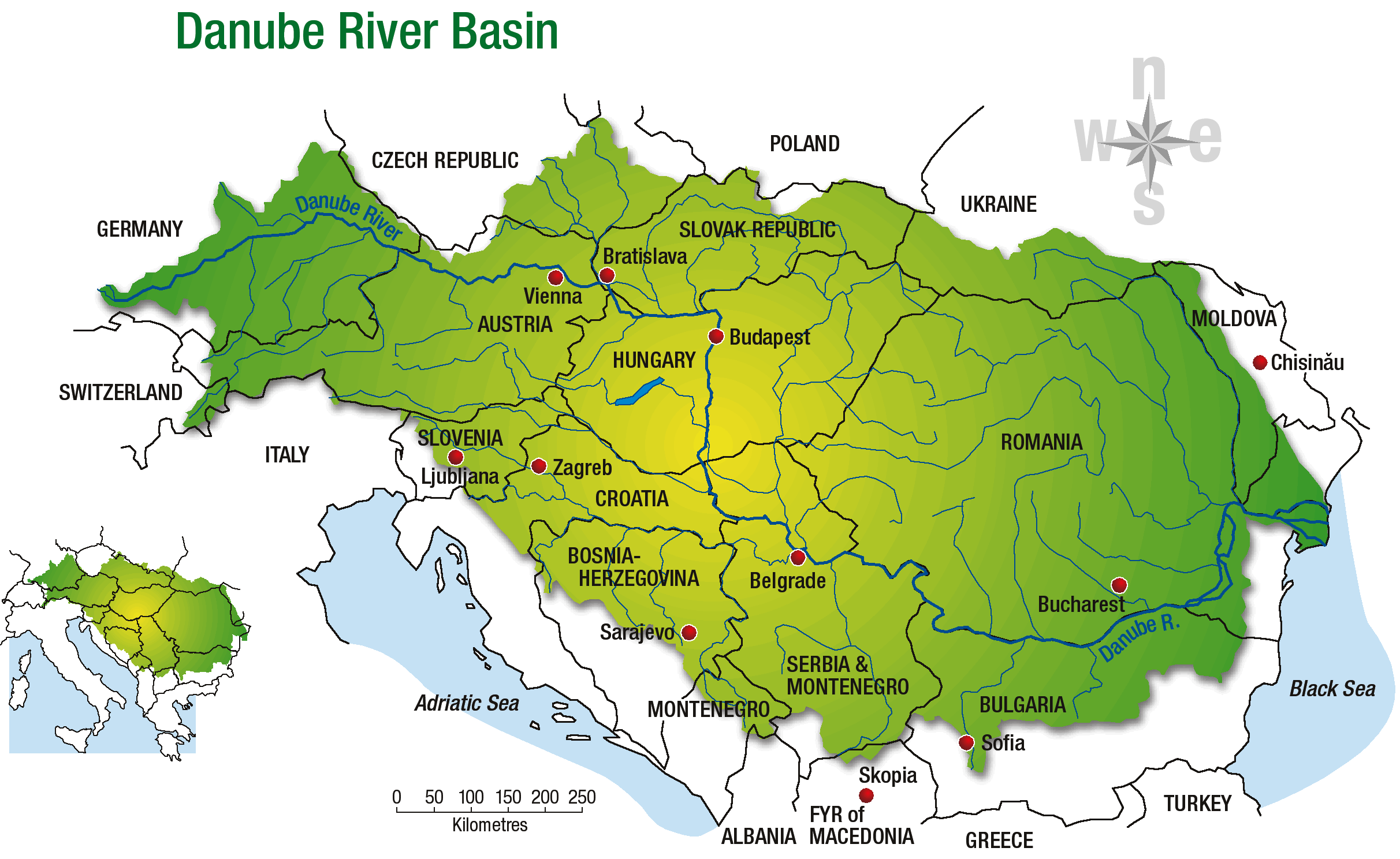 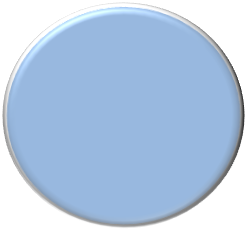 covers
Lijevče polje – fertile valley at an average 110 m.a.s.l. 
and Potkozarje – mountainous area, up to 300 m.a.s.l.
Municipality:
762 km2
52 000 inhabitants
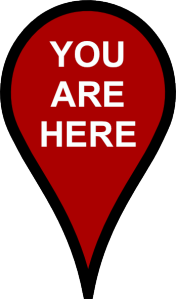 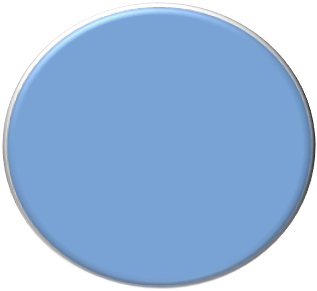 favorable transport and geographical position
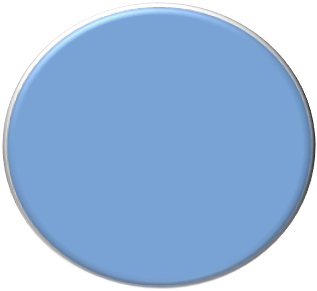 great natural and socio-economic potential
Under Lijevče polje are significant reserves of clean drinking water
Northwestern part of BiH, on the Sava River→ border with Croatia and EU
PU ’’Vodovod’’ a.d. Gradiška
Performs the services of water supply, collecting and draining of waste water
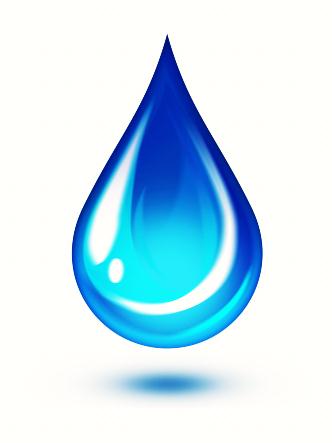 4 000 000 m3 of water
1973
Vodovod was founded
1968
Began the construction of sewerage network
Municipal population connected to the system
80 employees
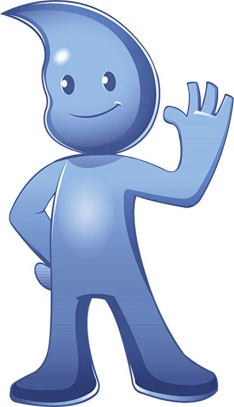 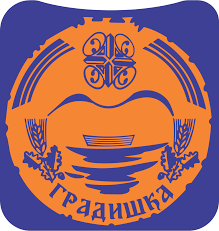 30%
88%
sewerage
water
45 993 residents
17 916 residents
Majory owned by city Gradiška
PU ’’Vodovod’’ a.d. Gradiška
- Water and sewerage network -
4 heght zones
I
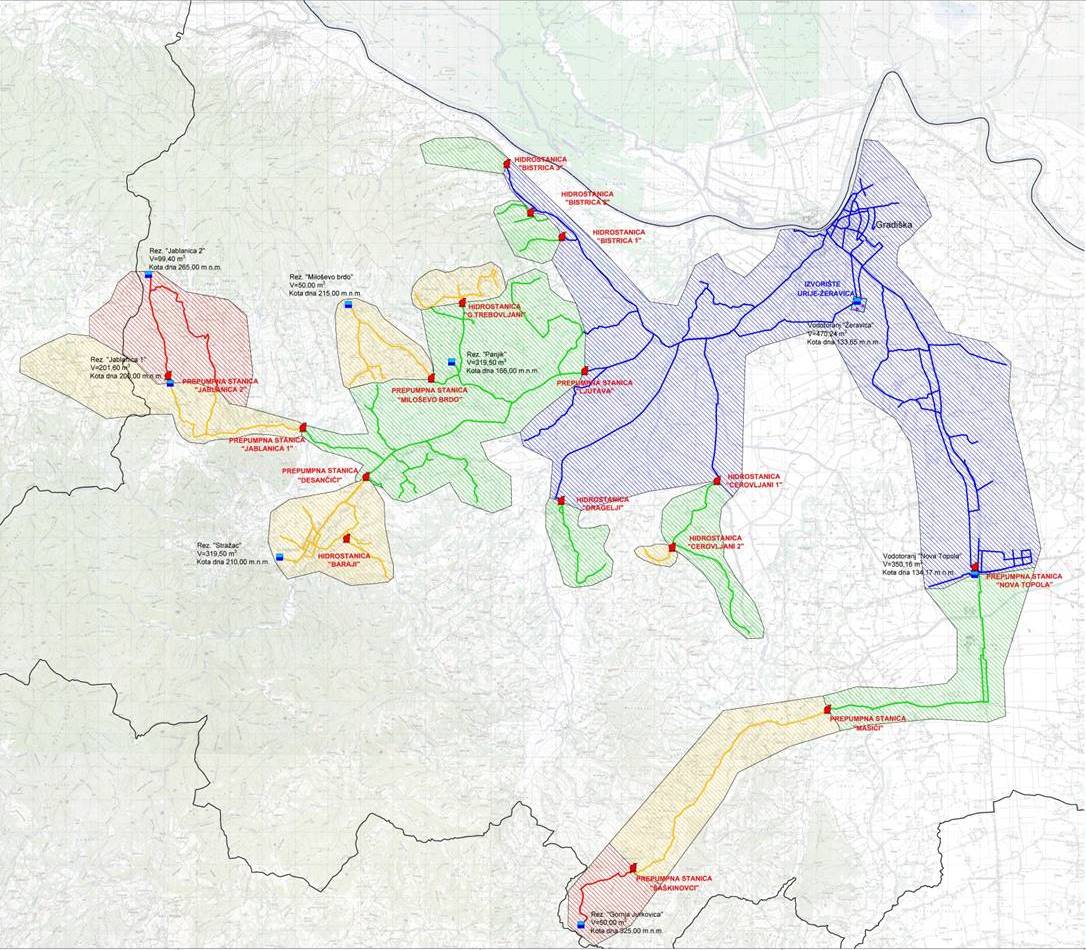 II
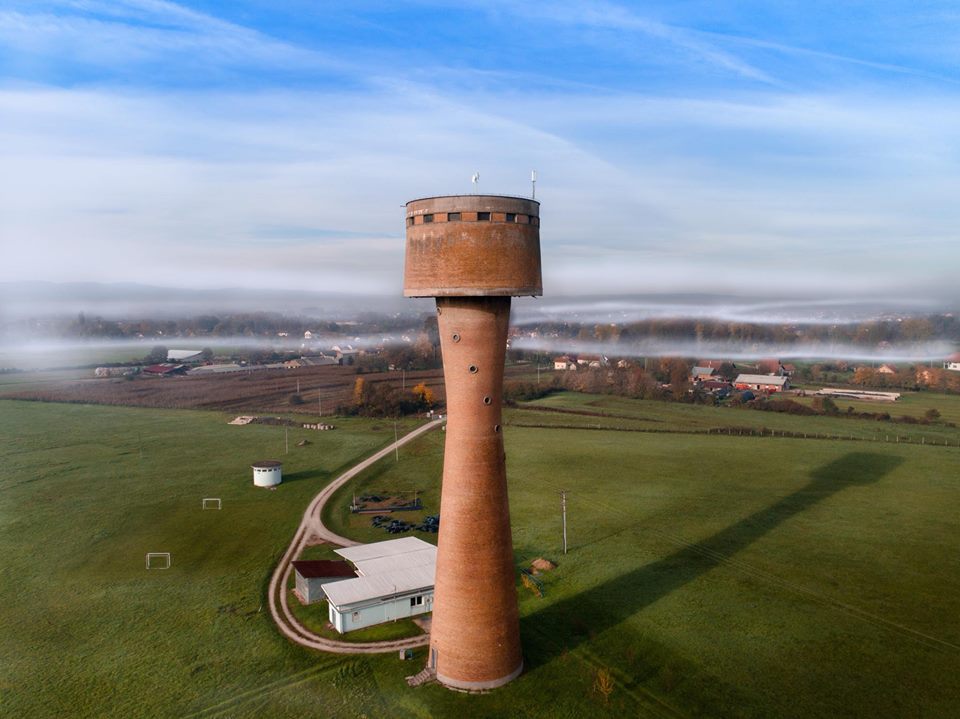 III
IV
Groundwater source Zeravica
Located 2,5 km from town centre and       
               river Sava, at 90 m.a.s.l.

                   4 operational wells 
         total capacity 315 l/s  (max 600 l/s)
                       water tower
                          V=470m3
  
 Maximal daily water requirement 160 l/s 
                                                  (hour -250 l/s)

From here►Gravitational distribution of water for users in the first height zone, 
and further one with the pumps and reservoirs  for users in the second, third and fourth height zone
595 km of water supply network
16 pumping stations: 
- Booster stations
- Pressure vessel stations (hydrofors)
8 reservoirs  
   1860m3
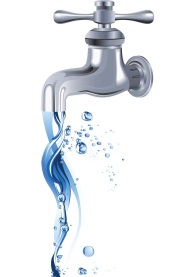 16 905 connections
PU ’’Vodovod’’ a.d. Gradiška
- Water and sewerage network -
Combined wastewater collection system (sanitary and stormwater flows)
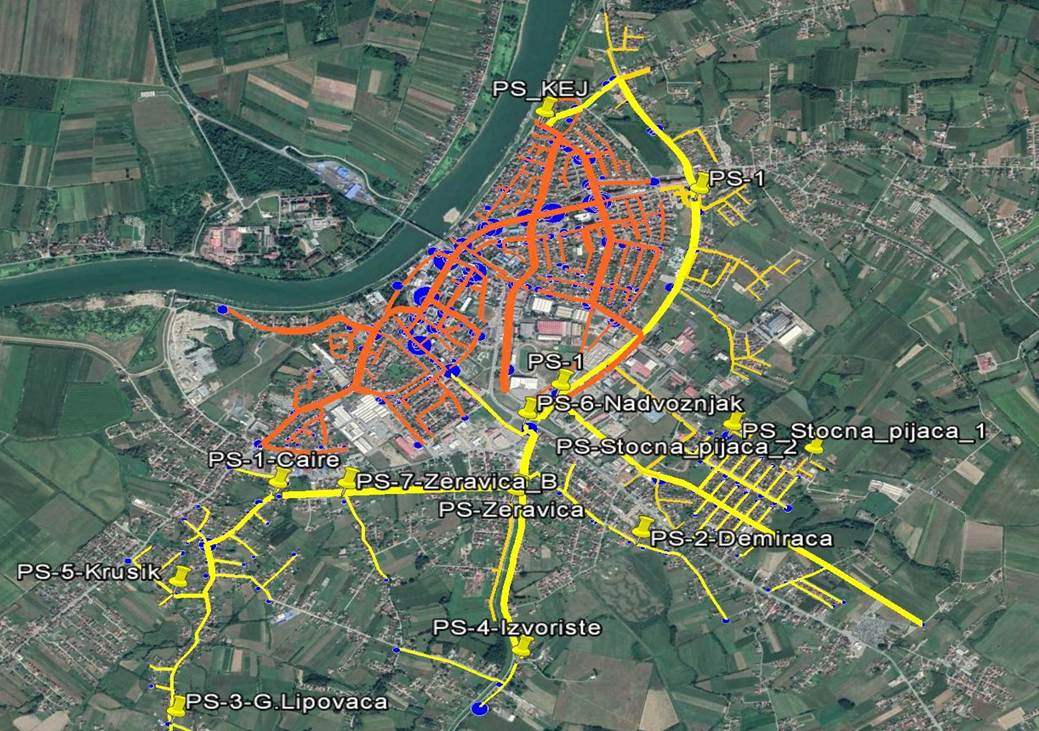 52 km of sewage network
1 pumping station

13 repumping stations
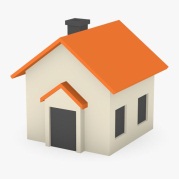 5972 connections
NRW reduction- The problem -
!
Passive leakage control
Insufficient trained employees
Only overall system losses
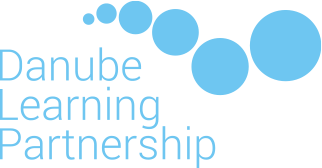 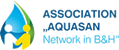 NRW reduction- actions done -
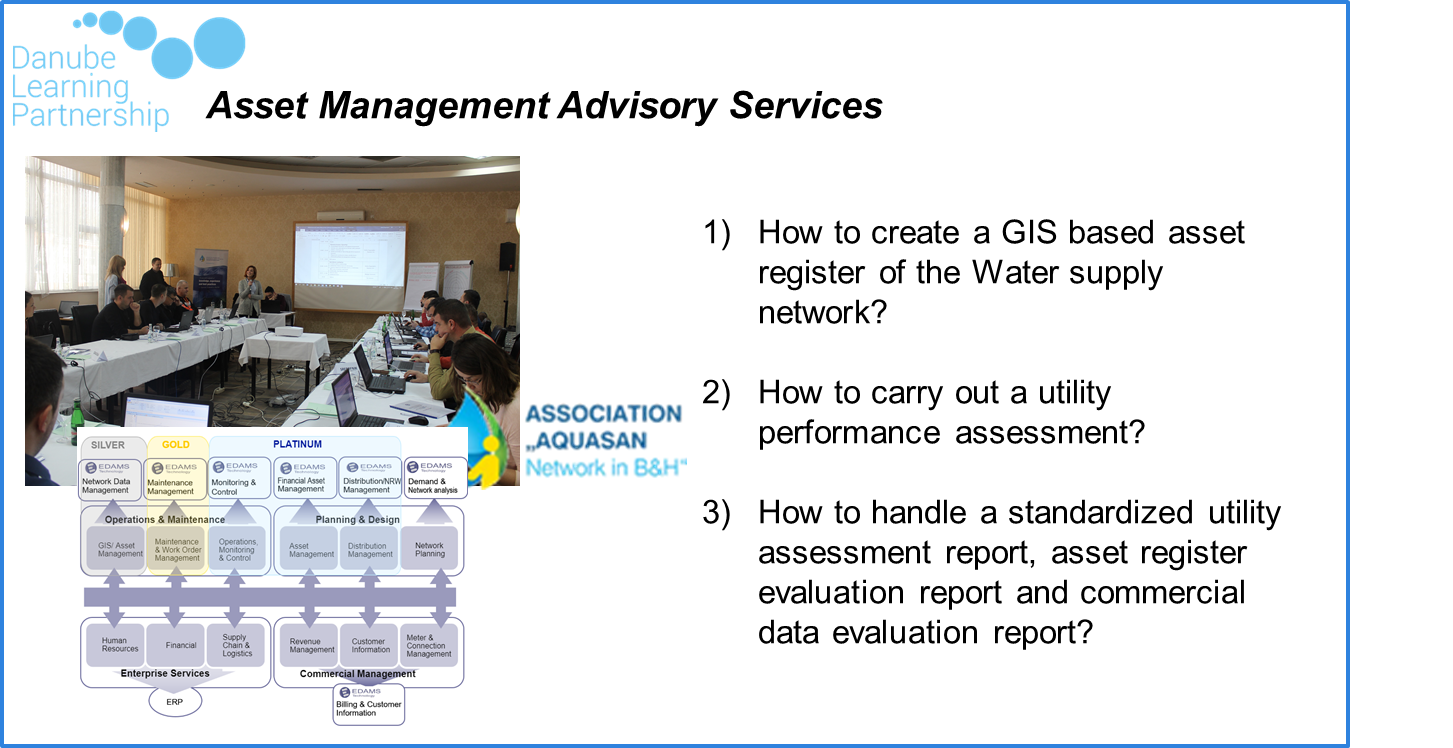 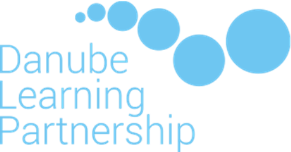 Workshops as well as hands-on excersises with the support of the trainers
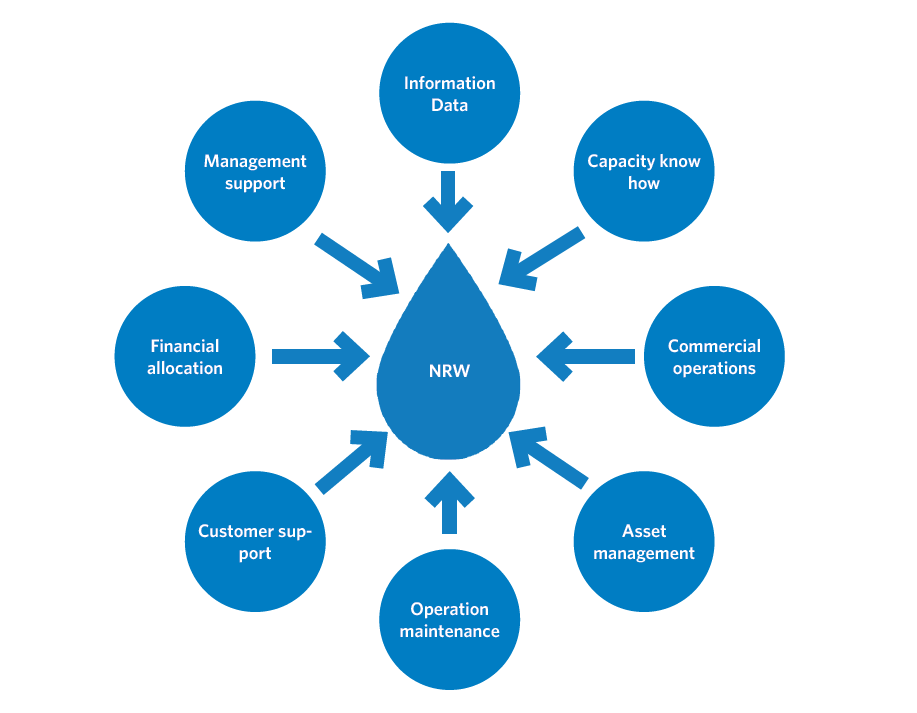 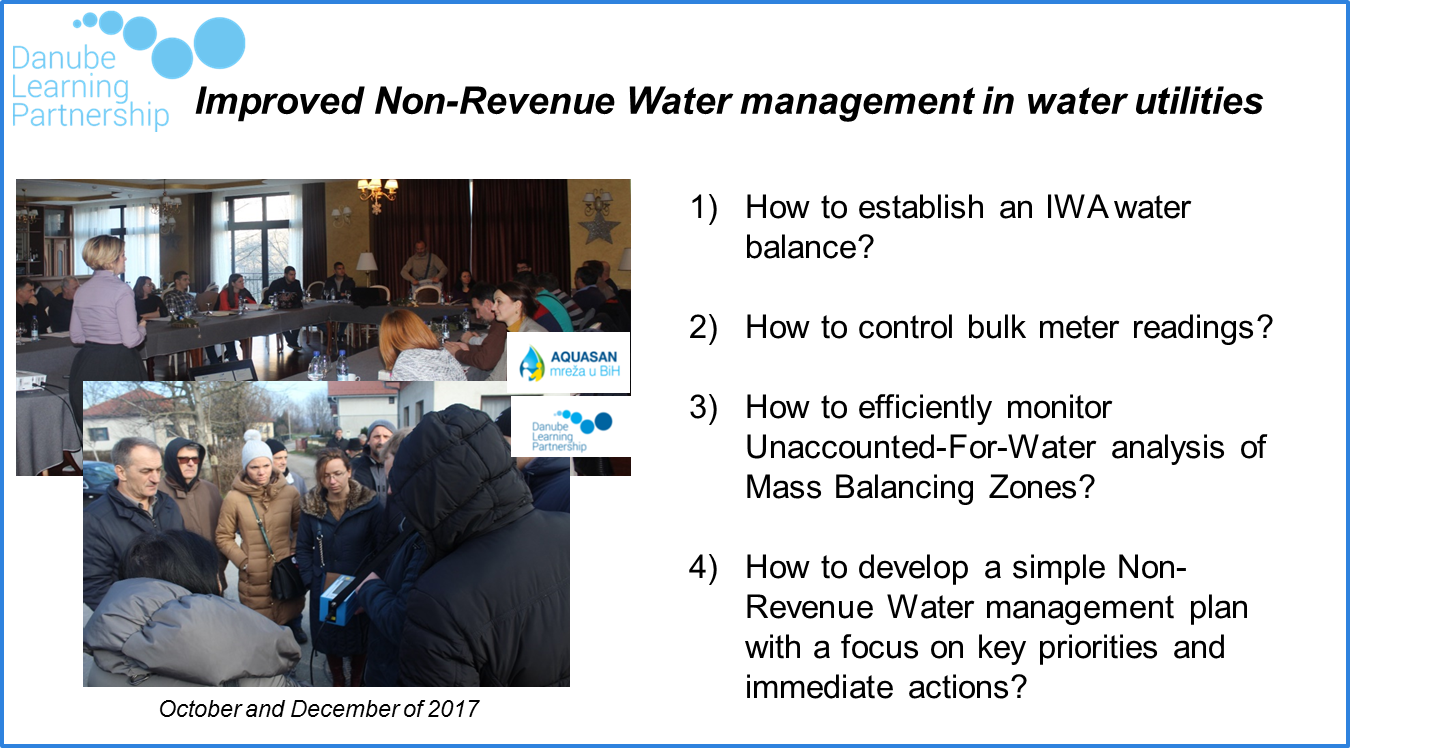 Workshops as well as hands-on excersises with the support of the trainers
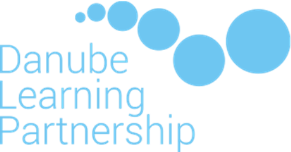 NRW reduction- Measures of change -
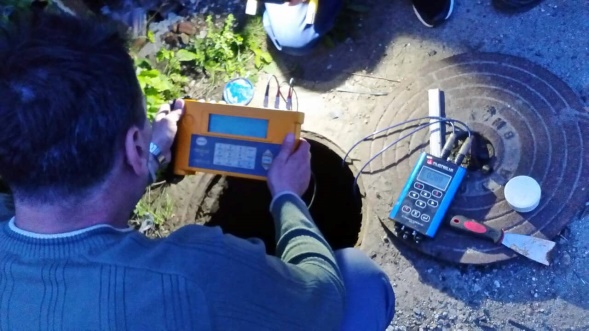 End of 2017 → now:
Trained employees
Leak Detection Team and GIS Team
NRW reduction strategy – action plan /yearly/ (within utility’s operational strategy)
Completed main records and 
GIS based asset register of the water supply network
Latest available orthophoto map
GIS equipment – GPS device, computers, software
Designed and set up DMA zones that cover complete network
Clear list of water clients, divided by DMA zones
Procurement of NRW and leak detection equipment – bulk meters, data loggers, ultrasonic flowmeter, Geophone, noise loggers
Continious monitoring and water balance analysis
Water balance for DMA Zones and total water balance by IWA methodology
Active leakage control
Great colabration with LSG – signing of PSA
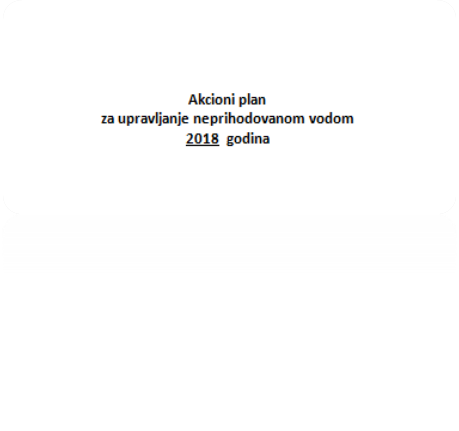 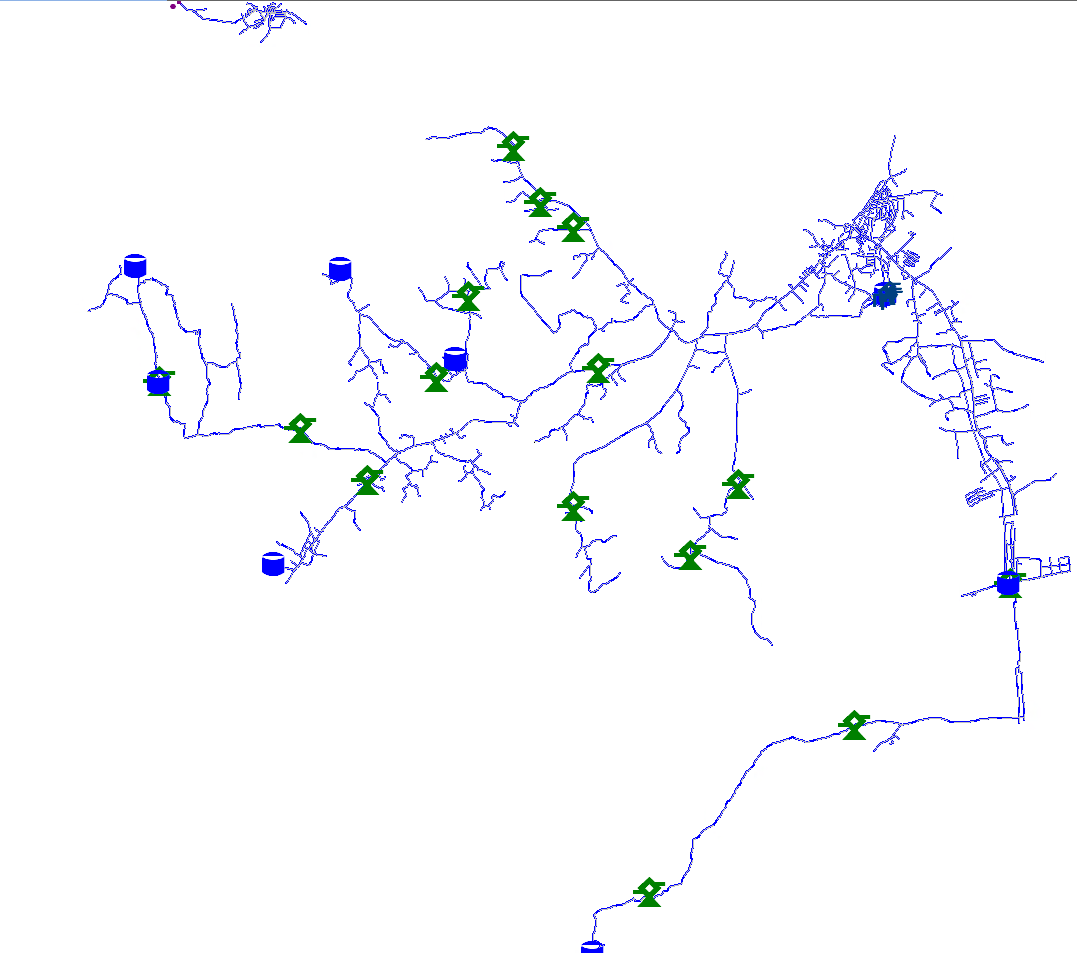 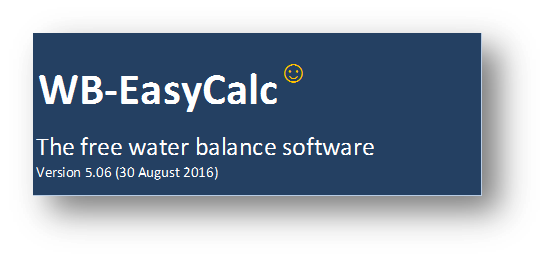 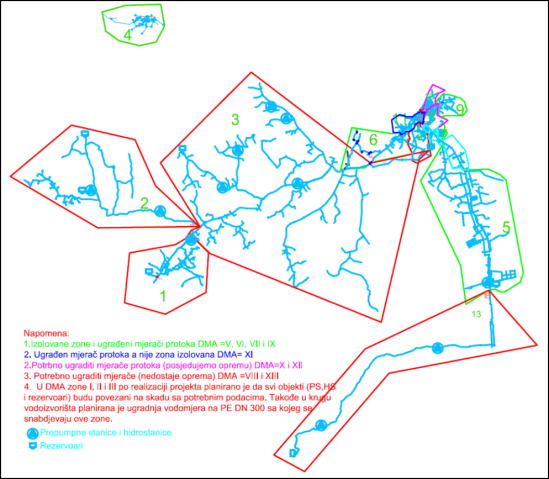 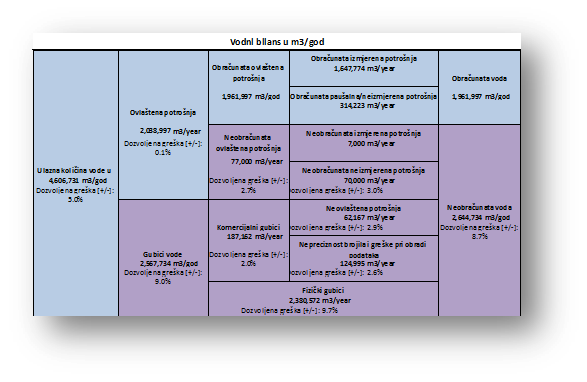 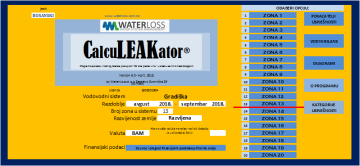 NRW reduction- Results -
NRW reduction almost 10%
Hydraulic model
Inital measuring and calibration of the model were performed in 2018,
 and the complete model is expected by the end of 2019.
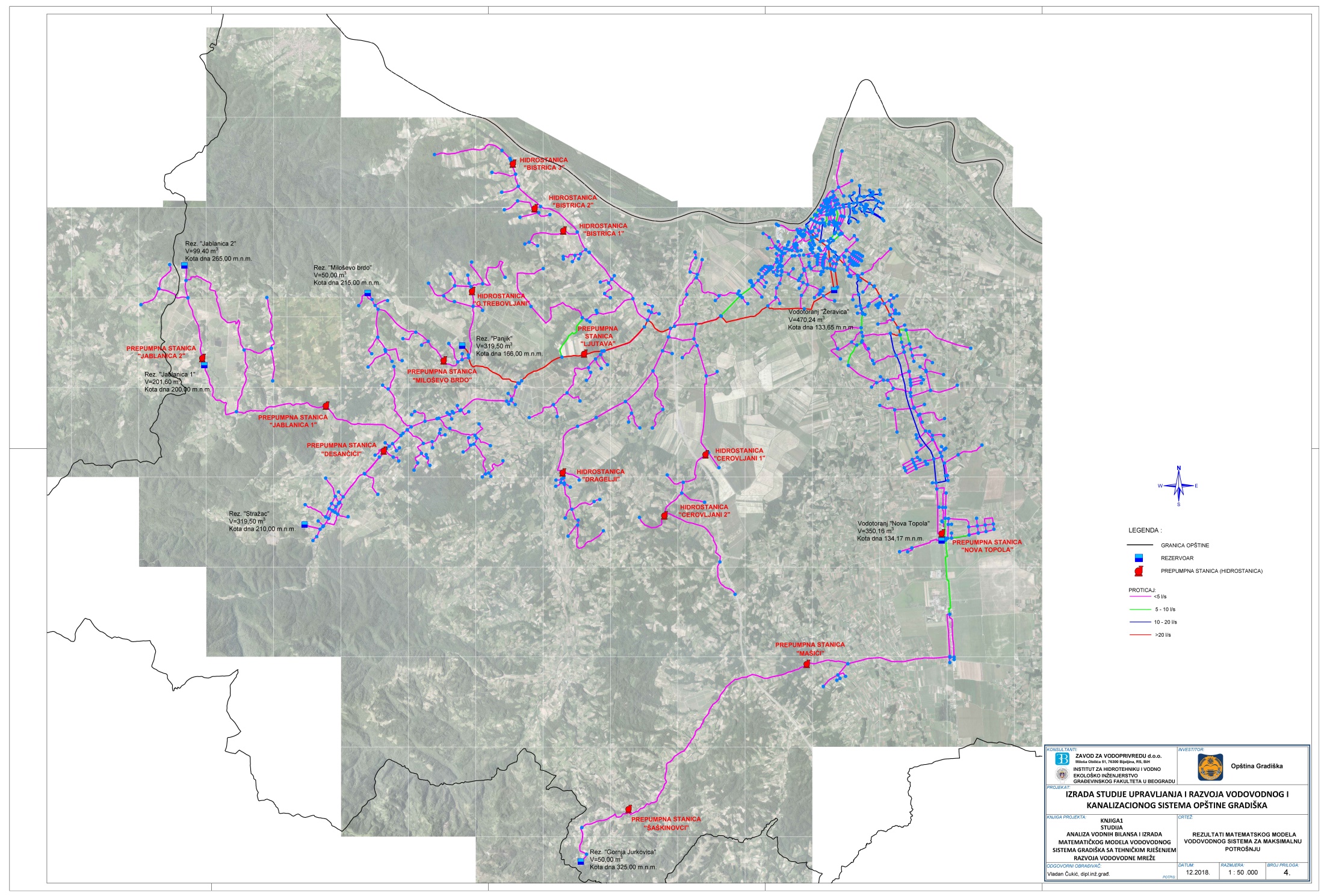 SCADA system and Telemetry
In april 2019 works at Žeravica site rehabilitation were finished (MEG project, november 2018):

Existing water tower rehabilitation 
Automated chlorination unit
Groundwater source sanitary protection
Monitoring and control – SCADA system
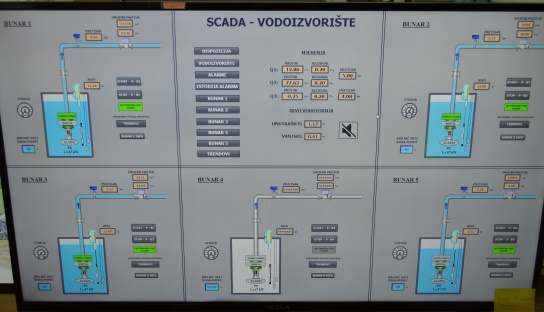 Among other great advantiges, now we have exact information of amount of produced water, while until now the amount of produced water was estimated on the basis of well pumps operating hours and it’s capacities
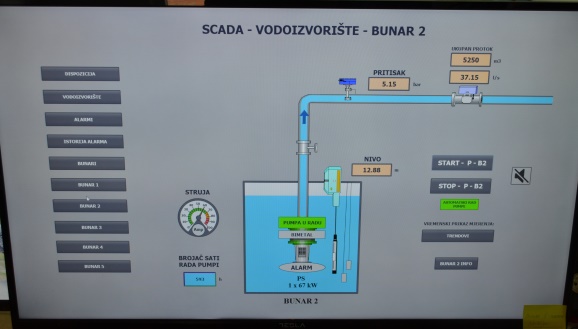 Thank You kindly
 for Your attention!